My Journey
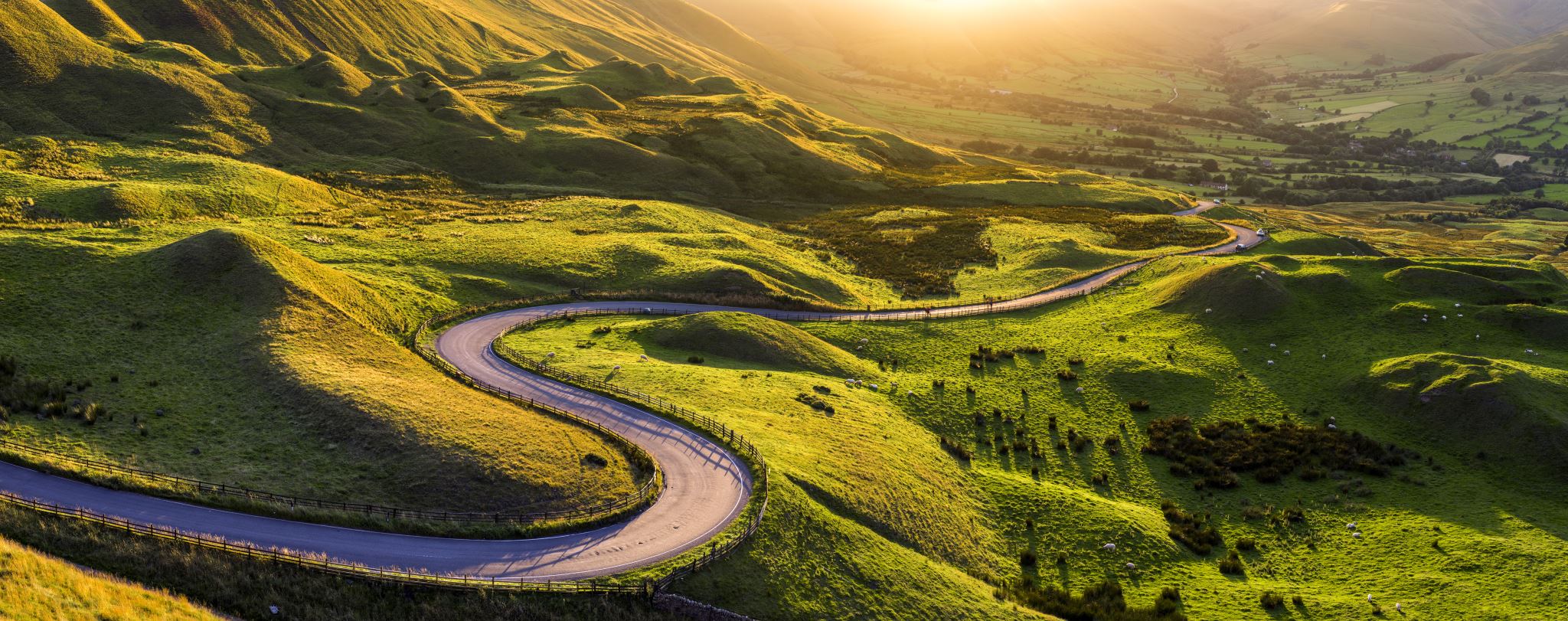 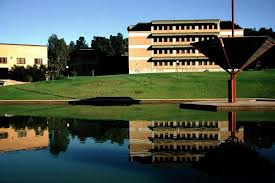 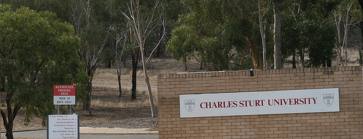 Bachelor of Applied Science

Honours
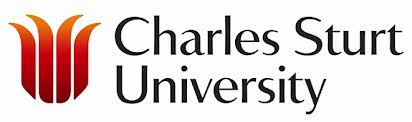 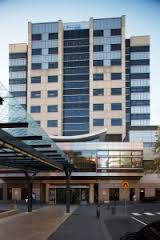 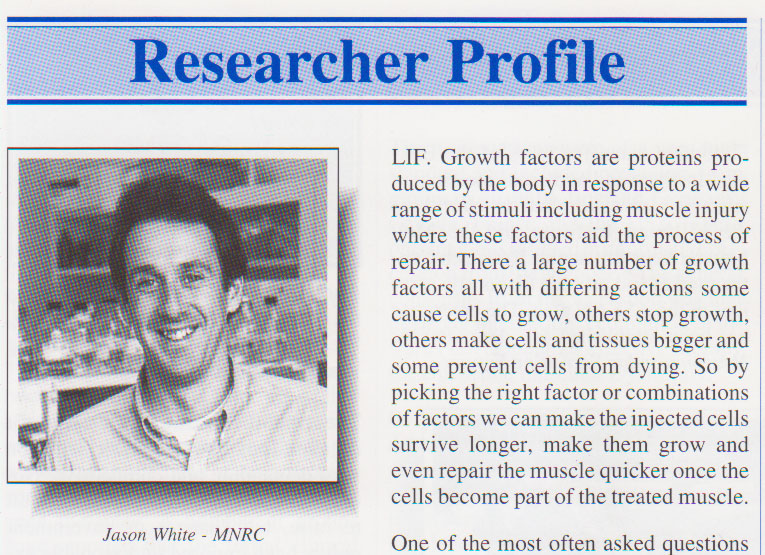 PhD at St Vincent's
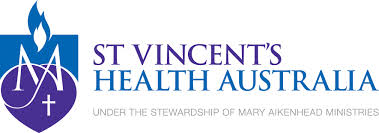 Circa 1997
PhD at St Vincents 1995-1998
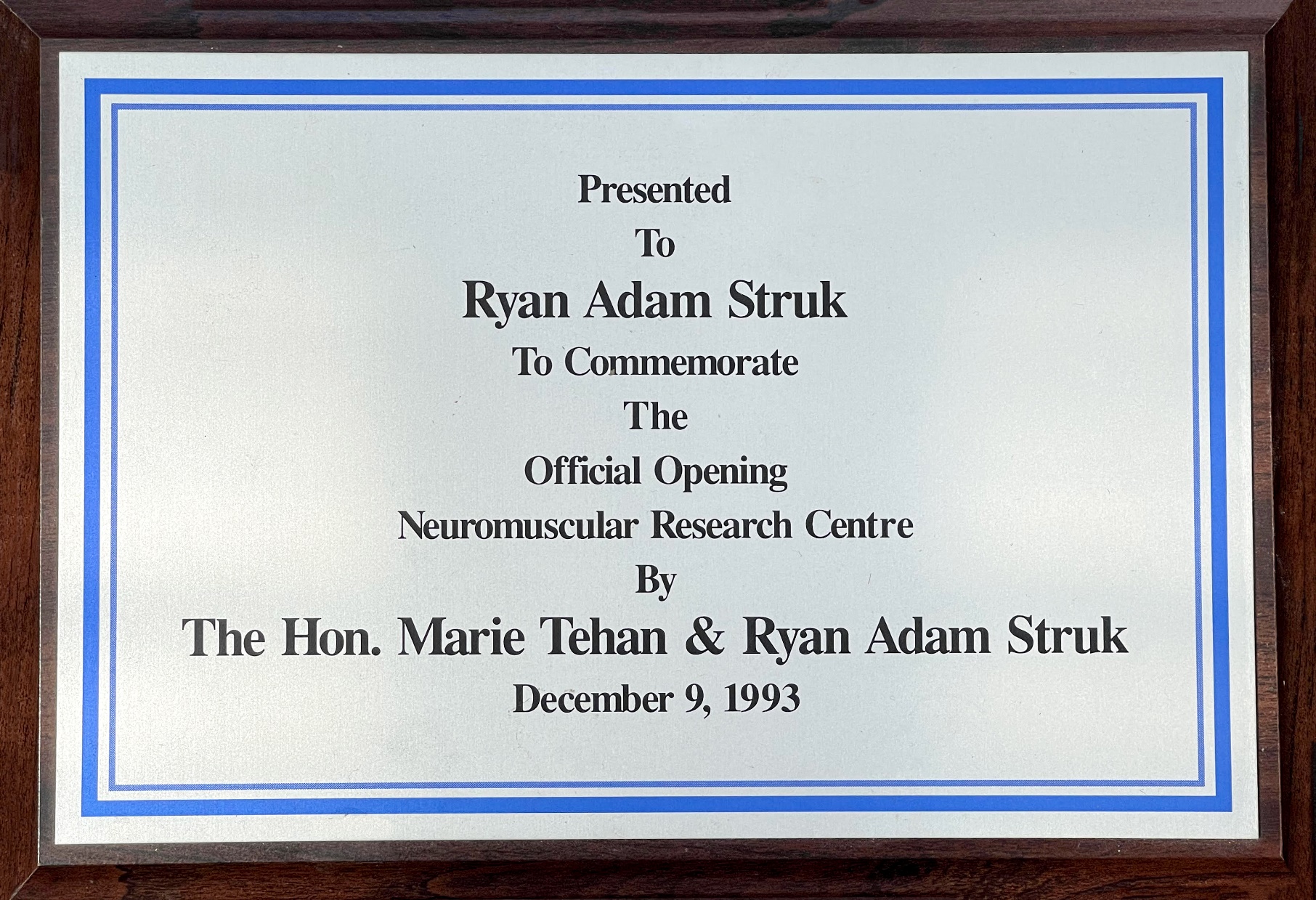 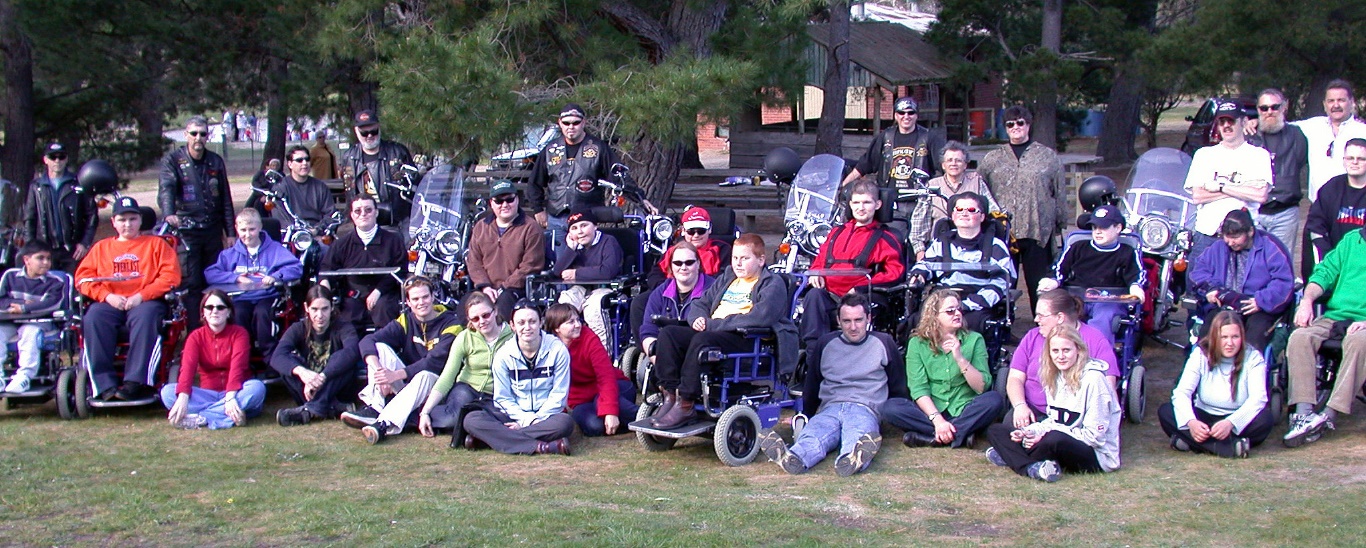 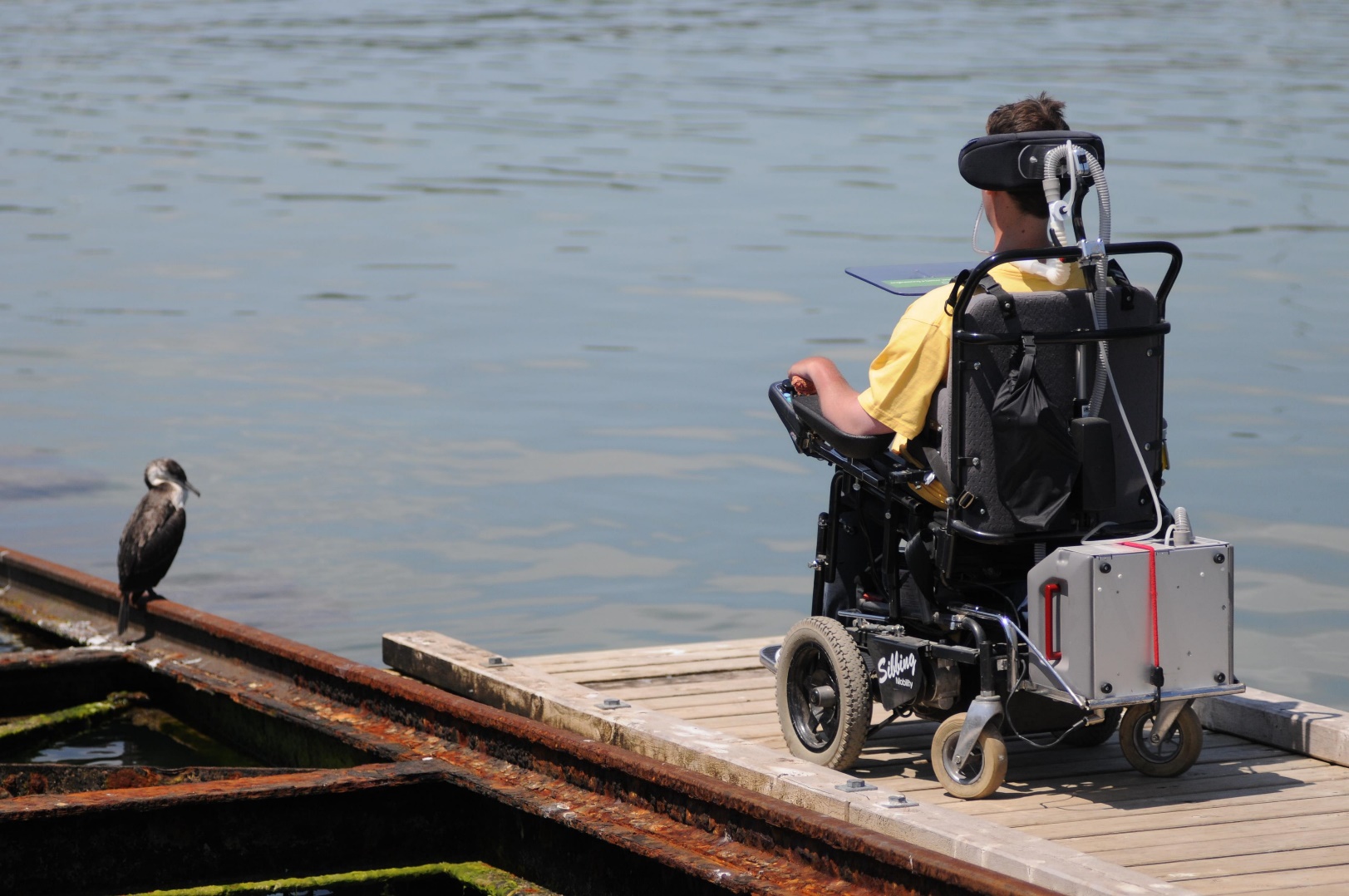 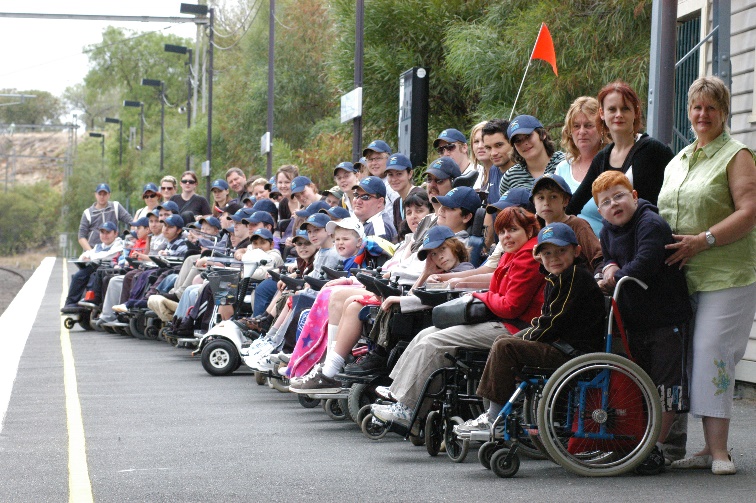 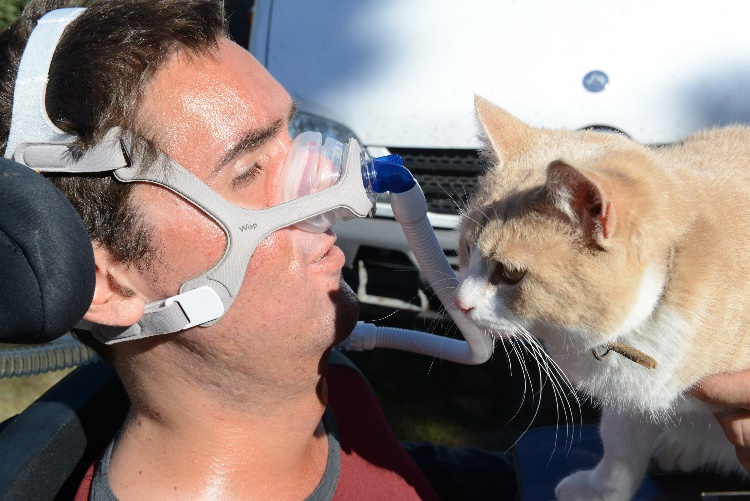 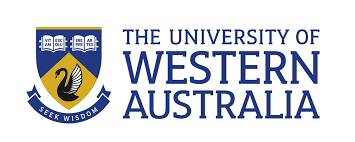 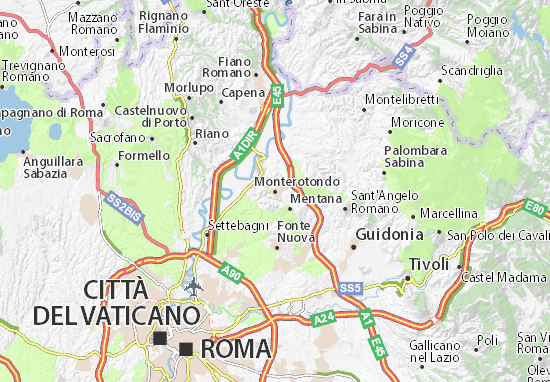 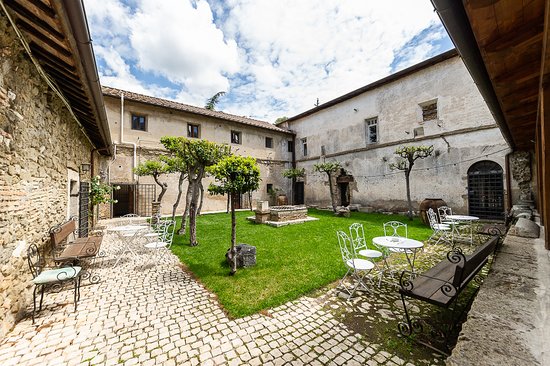 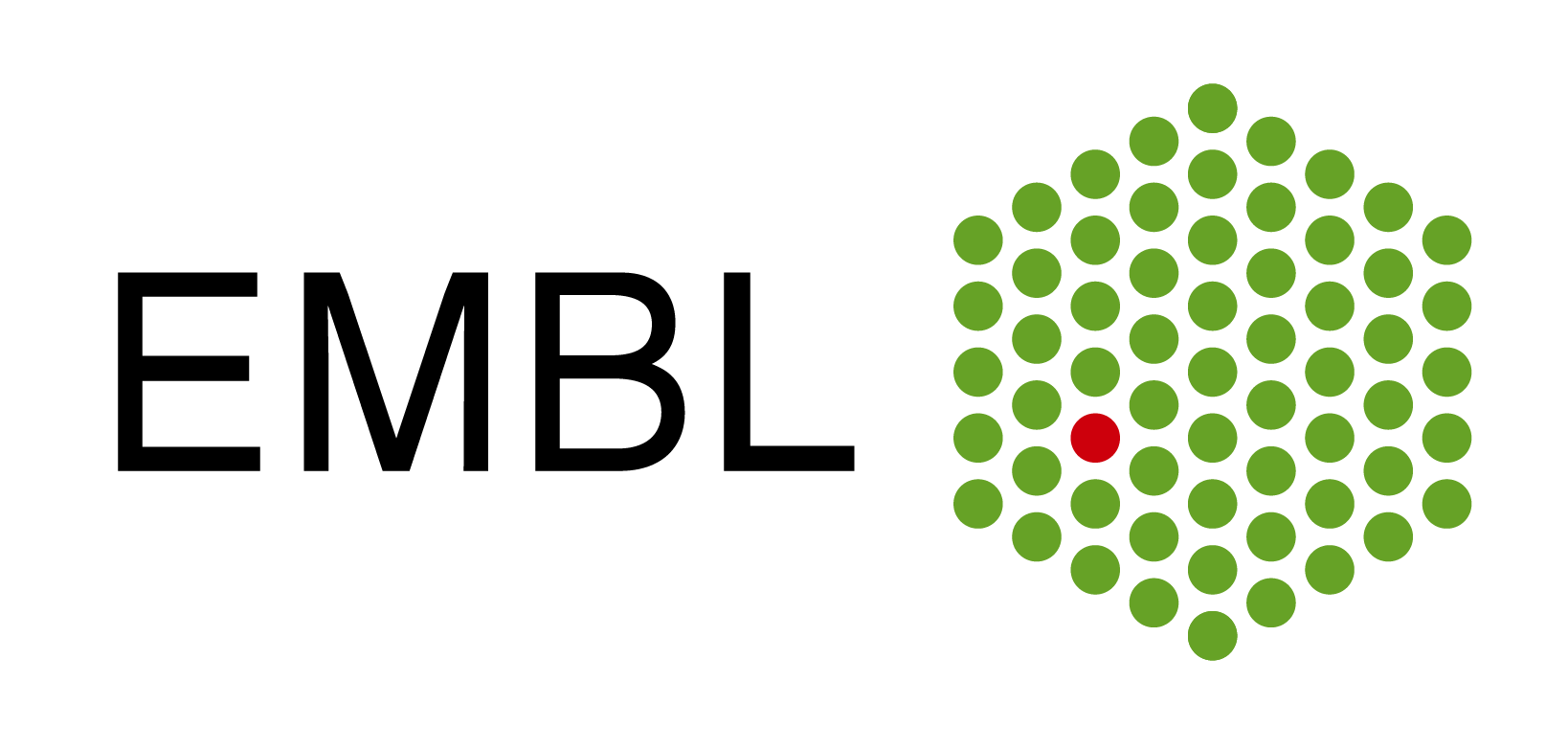 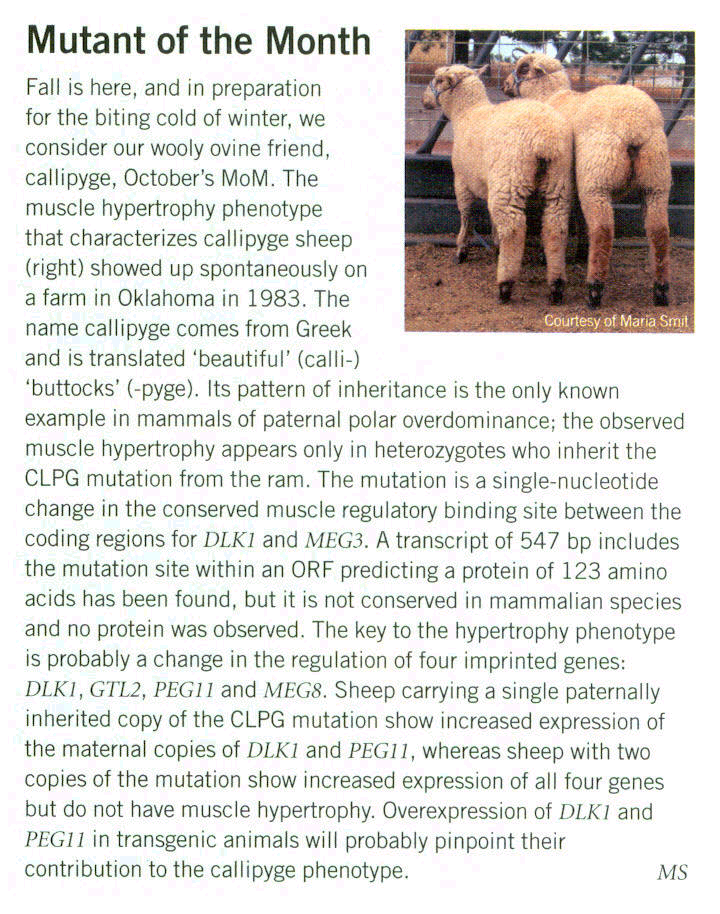 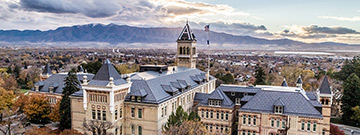 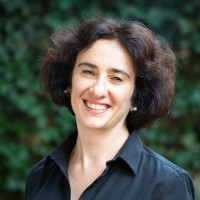 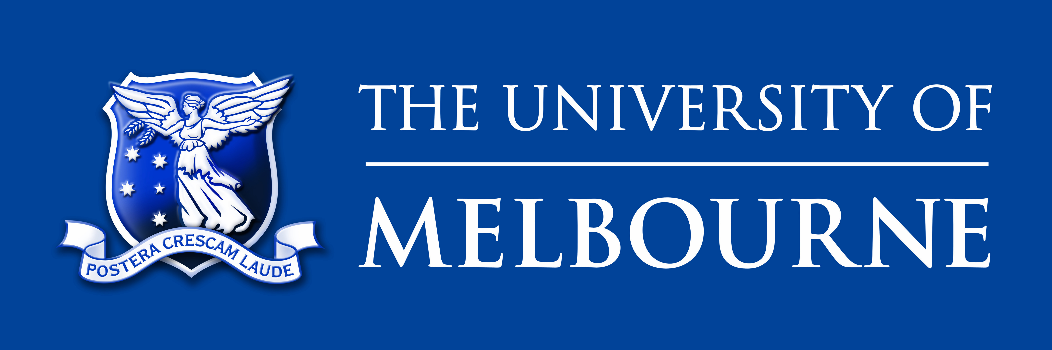 Parkville Campus
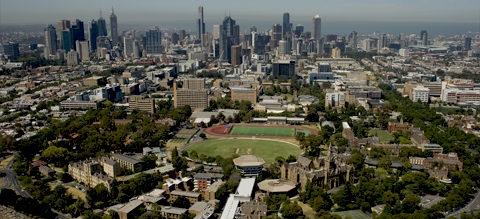 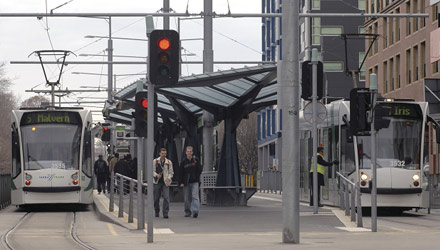 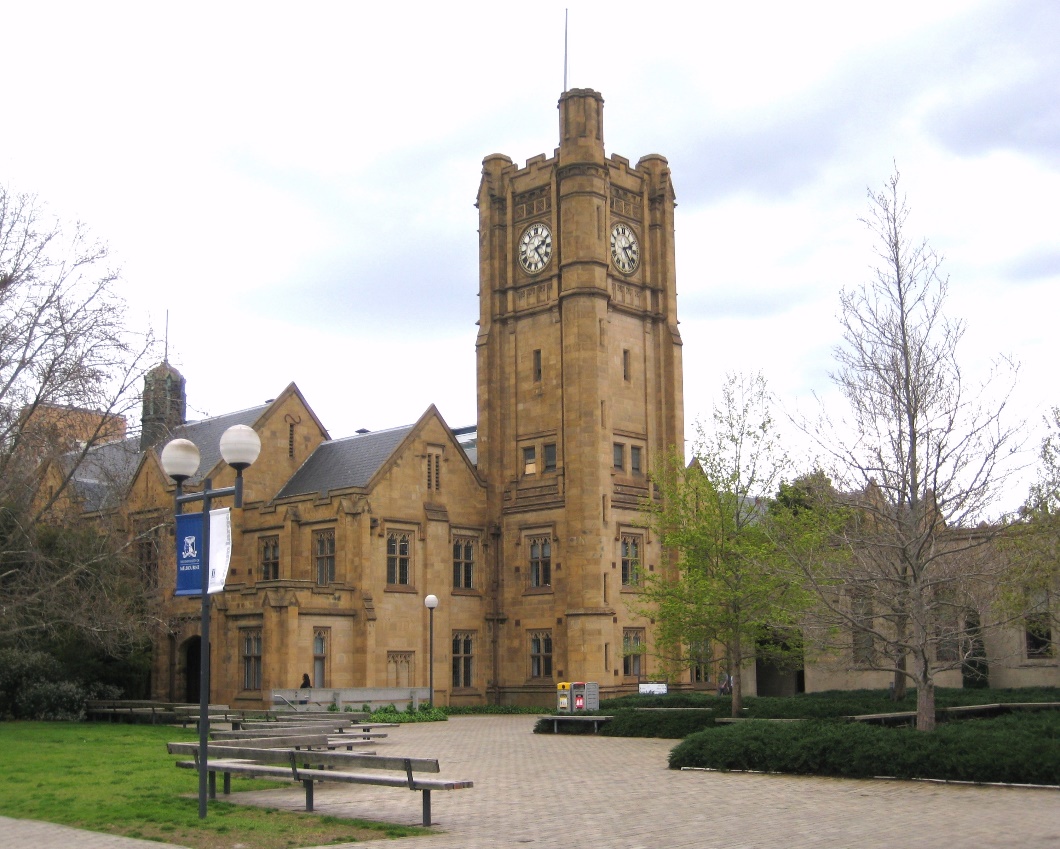 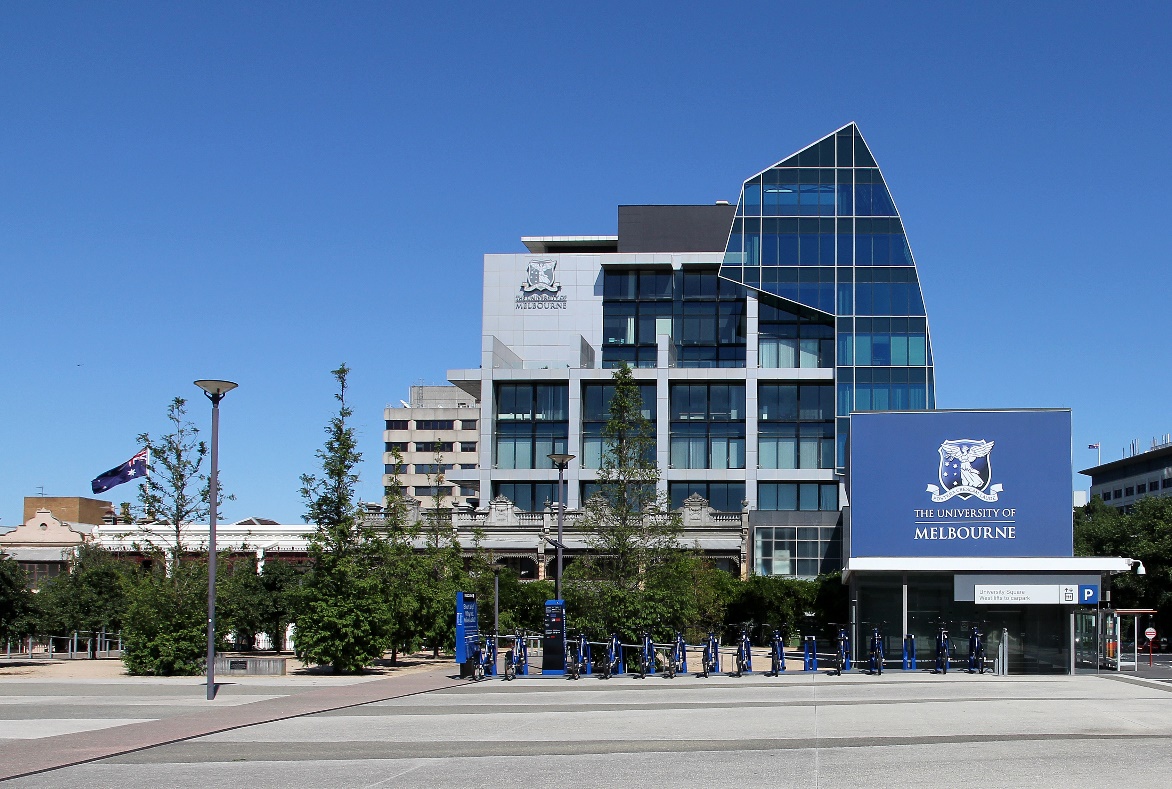 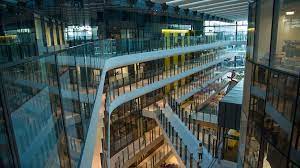 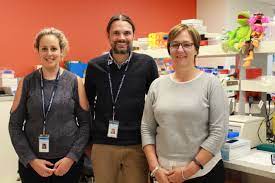 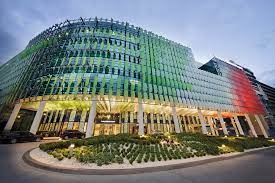 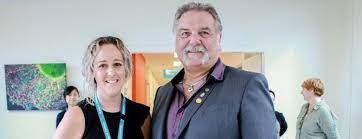 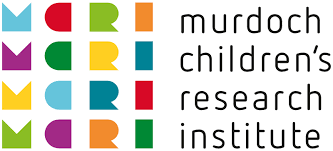 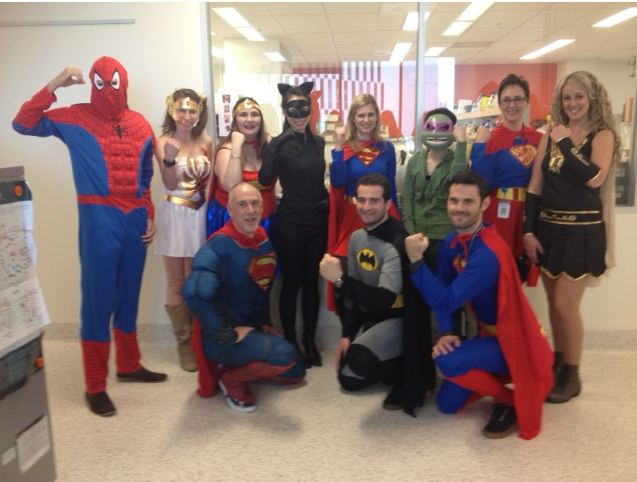 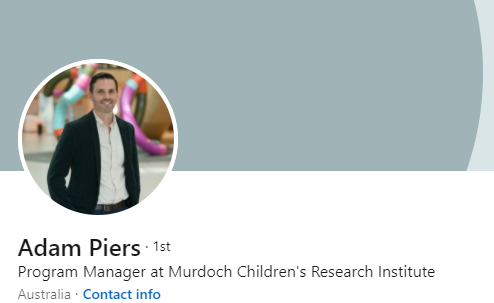 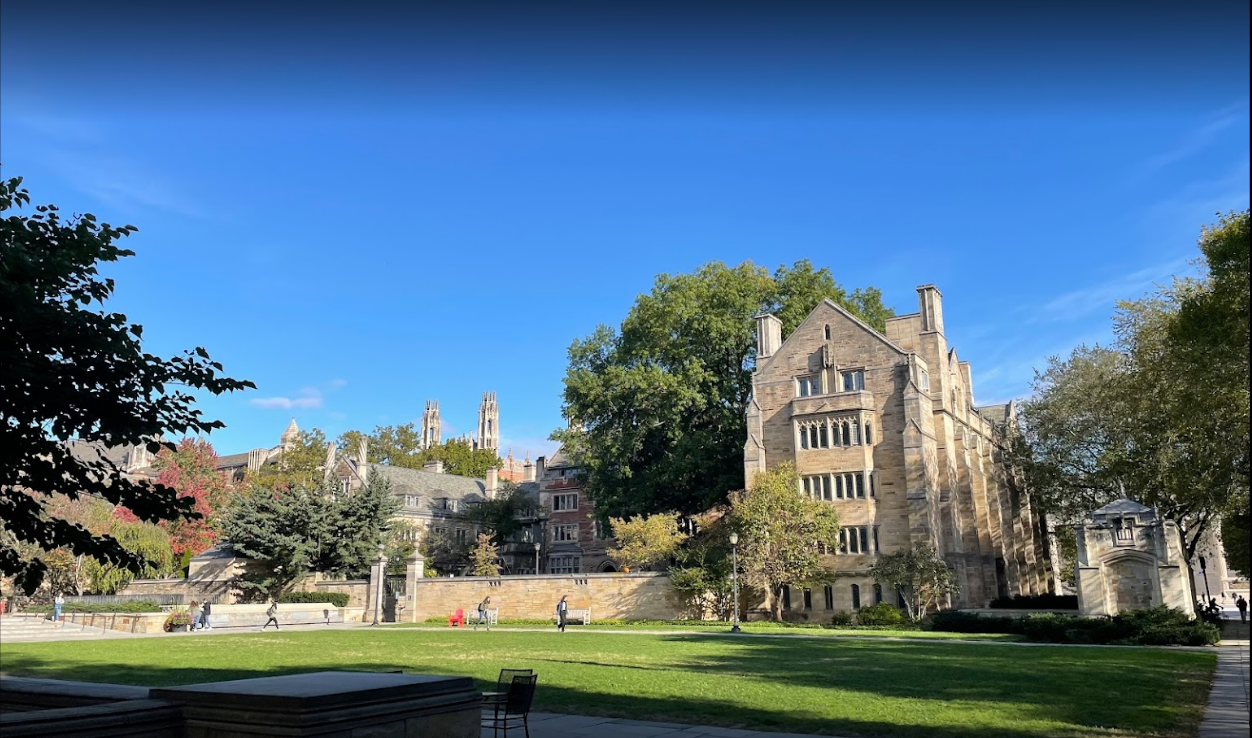 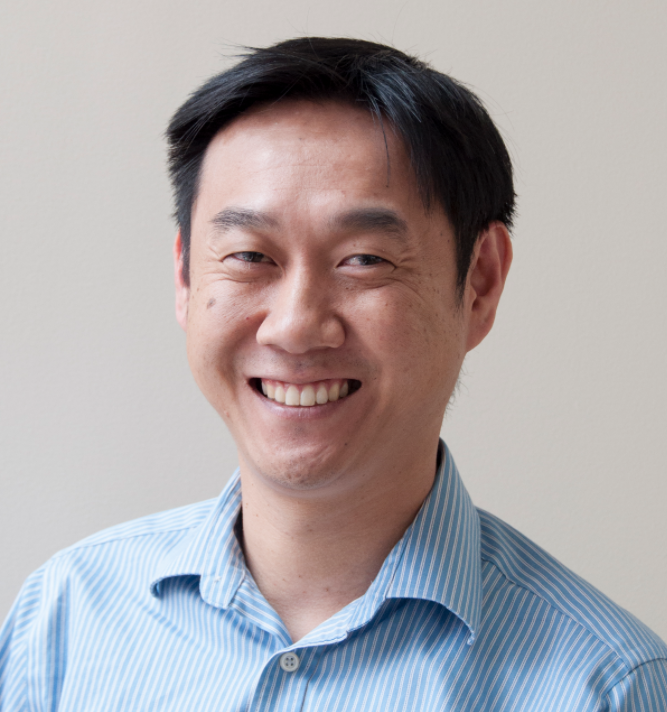 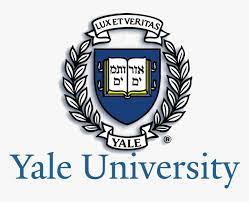 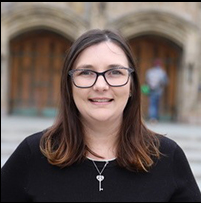 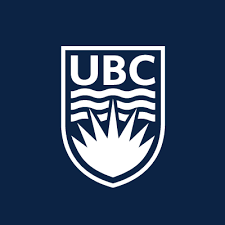 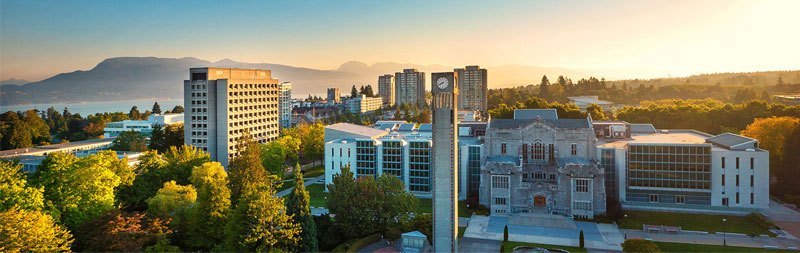 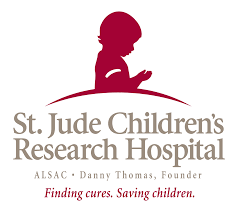 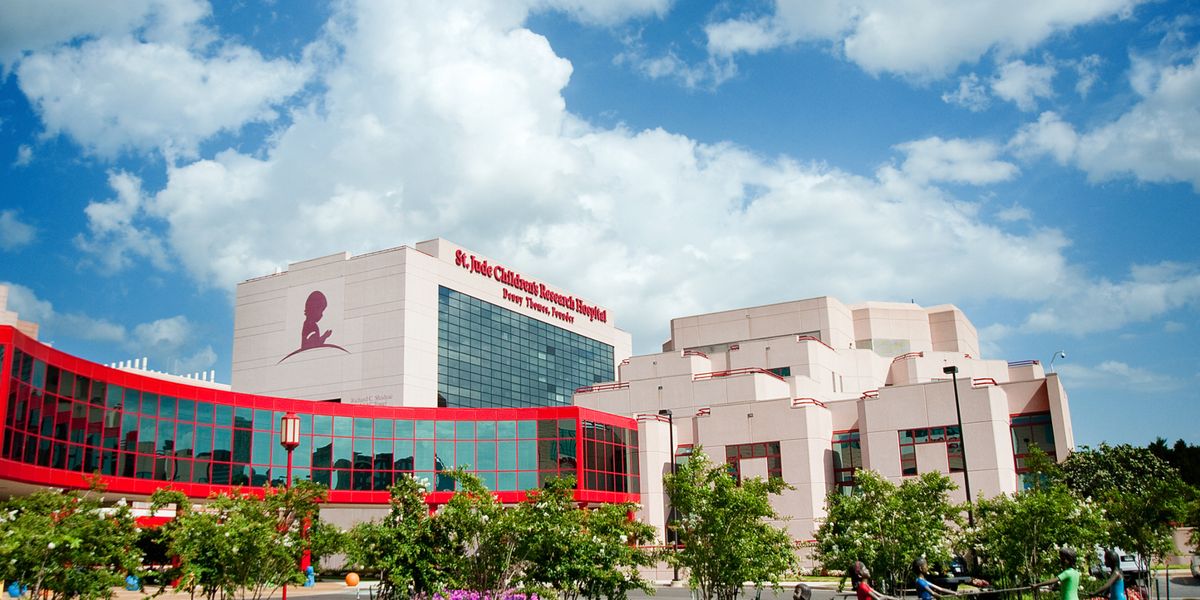 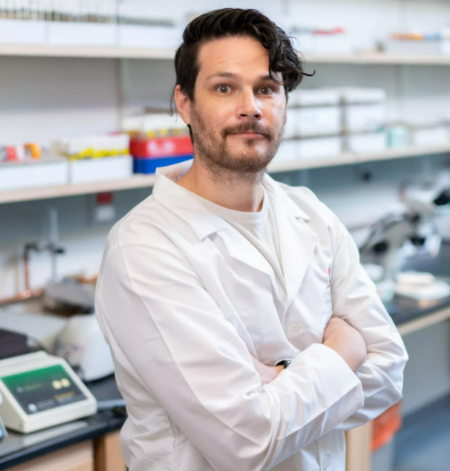 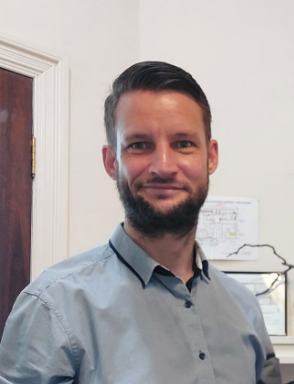 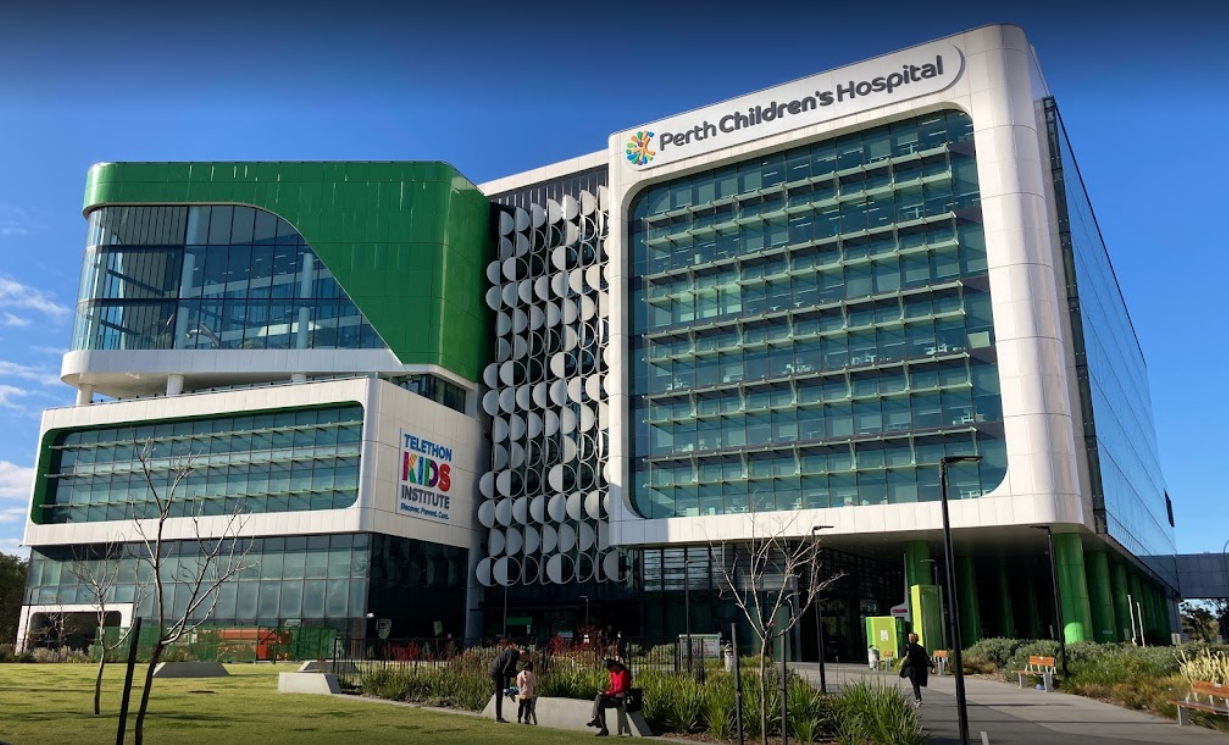 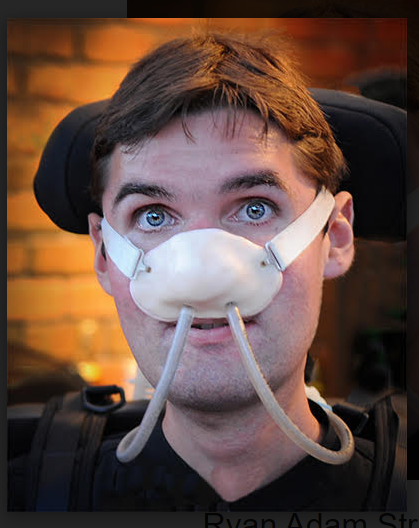 Control of muscle activity
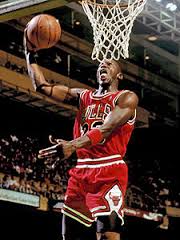 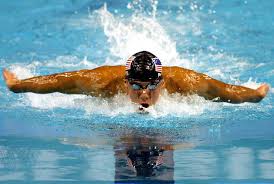 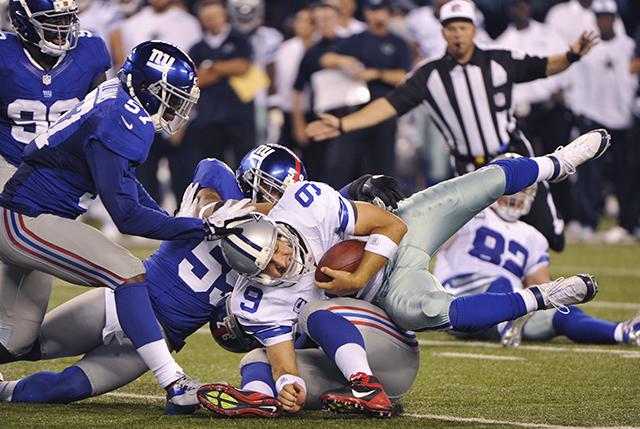 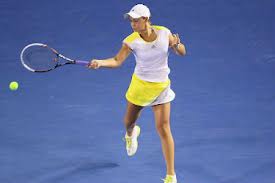 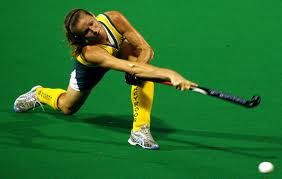 Control of skeletal muscle
Control of skeletal muscle
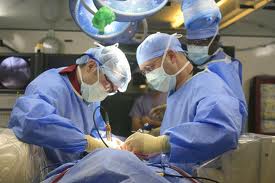 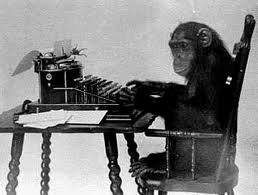 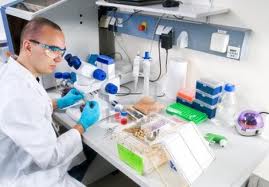 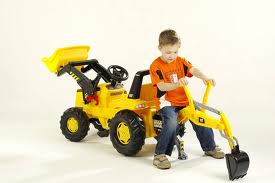 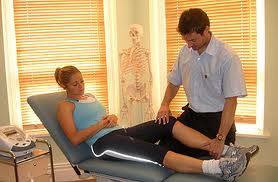 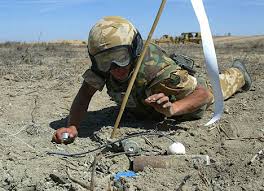 Muscle Injury
Duchenne muscular dystrophy
Constant cycles of muscle injury
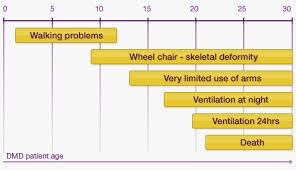 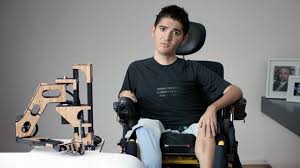 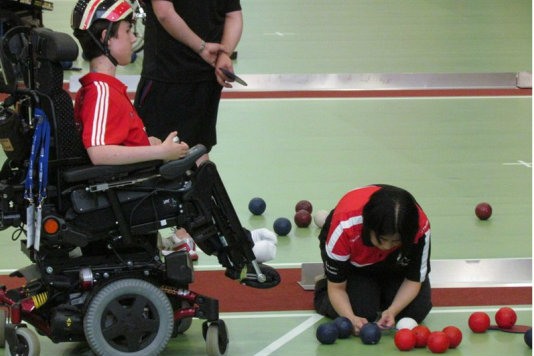 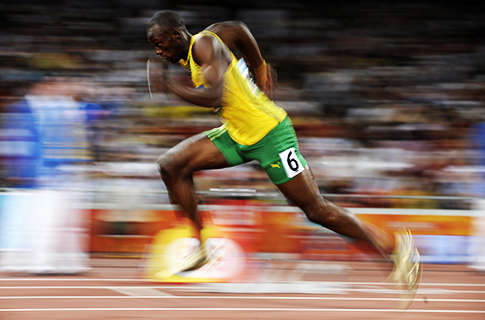 Slowing Muscle Down
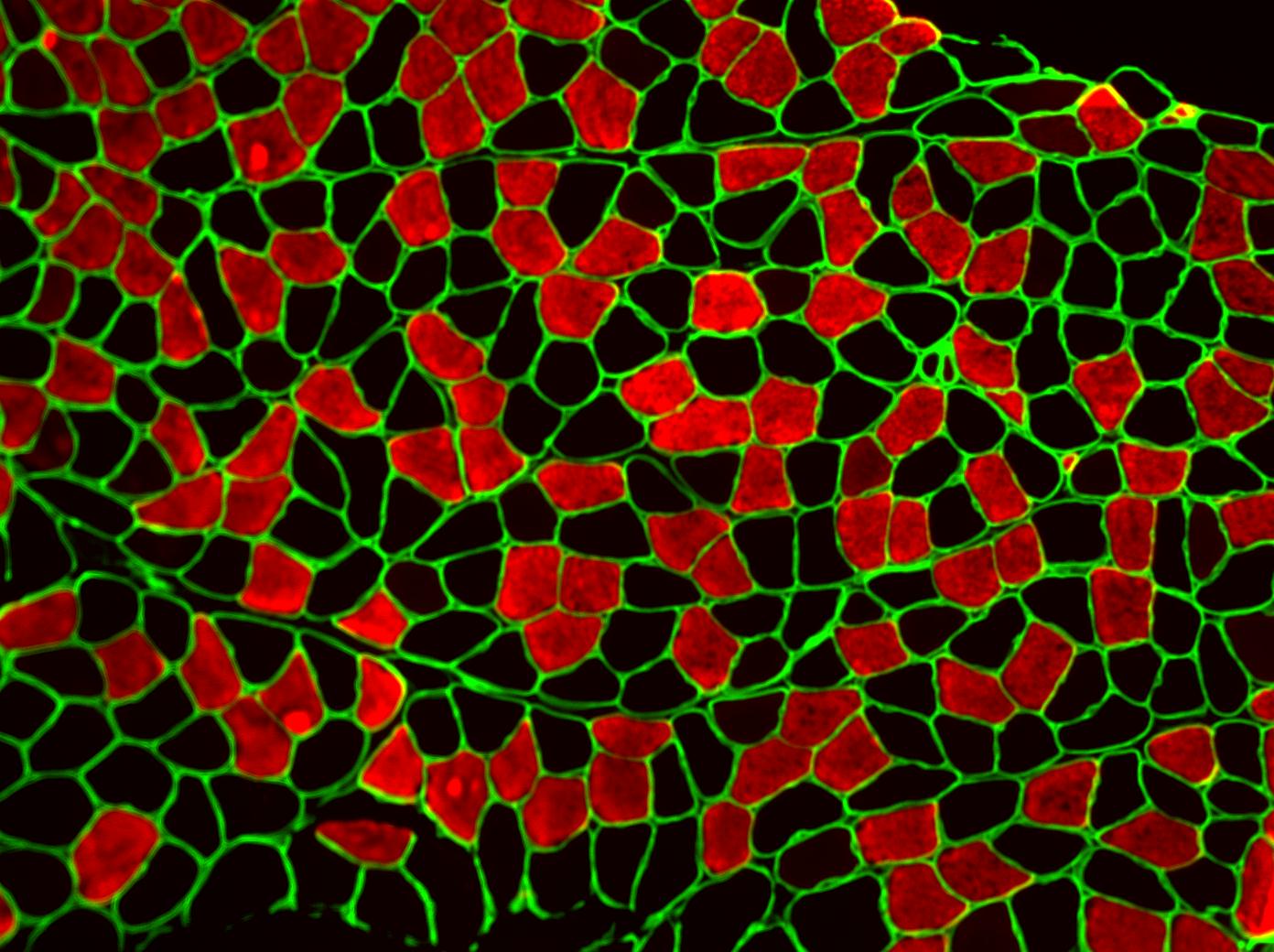 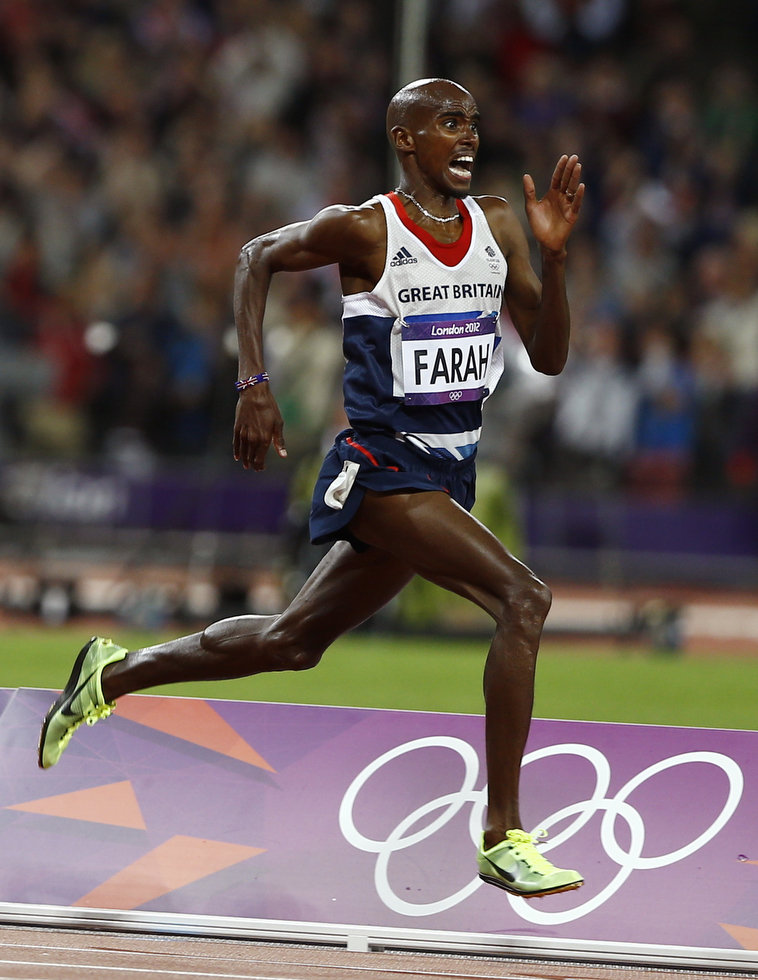 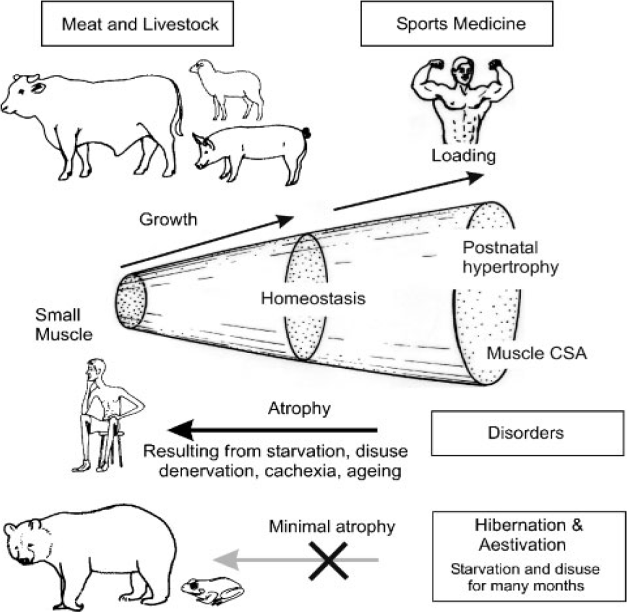 What do bears have to do with it?
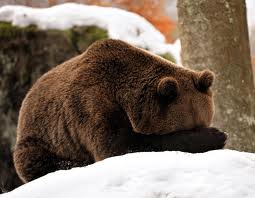 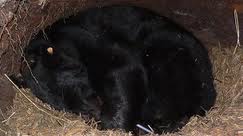 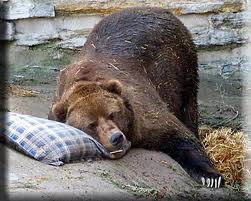 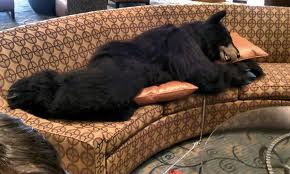 Making muscle into meat
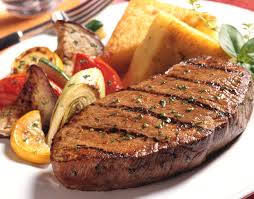 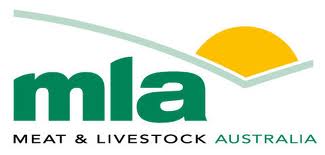 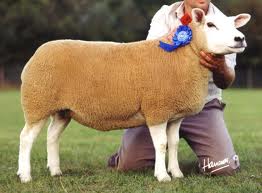 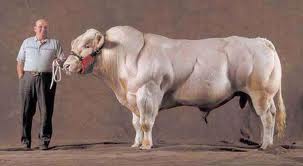 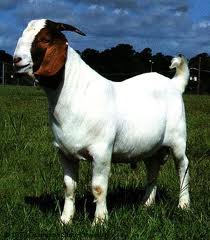